Chapter 1 :: Introduction
Programming Language Pragmatics
Michael L. Scott
Programming Languages
What programming languages can you name?
Which do you know?
Introduction
Why are there so many programming languages?
evolution -- we've learned better ways of doing things over time
socio-economic factors: proprietary interests, commercial advantage
orientation toward special purposes
orientation toward special hardware
diverse ideas about what is pleasant to use
Introduction
What makes a language successful?
easy to learn (BASIC, Pascal, LOGO, Scheme, Alice)
easy to express things, easy use once fluent, "powerful” (C, Common Lisp, APL, Algol-68, Perl)
easy to implement (BASIC, Forth)
possible to compile to very good (fast/small) code (Fortran)
backing of a powerful sponsor (COBOL, PL/1, Ada, Visual Basic, C#)
wide dissemination at minimal cost (Pascal, Turing, Java, Alice)
Alice Screenshot
Introduction
Why do we have programming languages?  What is a language for?
way of thinking -- way of expressing algorithms
languages from the programmer’s point of view
abstraction of virtual machine -- way of specifying what you want the hardware to do without getting down into the bits
languages from the implementor’s point of view
Why study programming languages?
Help you choose a language.
C vs. Modula-3 vs. C++ for systems programming
Fortran vs. APL vs. Ada for numerical computations
Ada vs. Modula-2 for embedded systems
Common Lisp vs. Scheme vs. ML for symbolic data manipulation
Java vs. C/CORBA for networked PC programs
Why study programming languages?
Make it easier to learn new languages some languages are similar; easy to walk down family tree
concepts have even more similarity; if you think in terms of iteration, recursion, abstraction (for example), you will find it easier to assimilate the syntax and semantic details of a new language than if you try to pick it up in a vacuum.  Think of an analogy to human languages: good grasp of grammar makes it easier to pick up new languages (at least Indo-European).
Why study programming languages?
Help you make better use of whatever language you use
understand obscure features:
In C, help you understand unions, arrays & pointers, separate compilation, varargs, catch and throw
In Common Lisp, help you understand first-class functions/closures, streams, catch and throw, symbol internals
Why study programming languages?
Help you make better use of whatever language you use (2)
understand implementation costs: choose between alternative ways of doing things, based on knowledge of what will be done underneath:
use simple arithmetic e.g.(use x*x instead of x**2)
use C pointers or Pascal "with" statement to factor address calculations
avoid call by value with large data items in Pascal
avoid the use of call by name in Algol 60
choose between computation and table lookup (e.g. for cardinality operator in C or C++)
Why study programming languages?
Help you make better use of whatever language you use (3)
figure out how to do things in languages that don't support them explicitly:
lack of suitable control structures in Fortran
use comments and programmer discipline for control structures
lack of recursion in Fortran, CSP, etc
write a recursive algorithm then use mechanical recursion elimination (even for things that aren't quite tail recursive)
Why study programming languages?
Help you make better use of whatever language you use (4)
figure out how to do things in languages that don't support them explicitly:
lack of named constants and enumerations in Fortran
use variables that are initialized once, then never changed
lack of modules in C and Pascal use comments and programmer discipline
lack of iterators in just about everything fake them with (member?) functions
Language Categories
Two common language groups
Imperative
von Neumann		(Fortran, Pascal, Basic, C)
object-oriented		(Smalltalk, Eiffel, C++, Java)
scripting languages		(Perl, Python, JavaScript, PHP)
Declarative
functional			(Scheme, ML, pure Lisp, FP)
logic, constraint-based 	(Prolog, VisiCalc, RPG)
Imperative languages
Imperative languages, particularly the von Neumann languages, predominate
They will occupy the bulk of our attention
We also plan to spend time on functional, logic languages
Compilation vs. Interpretation
Compilation vs. interpretation
not opposites
not a clear-cut distinction
Pure Compilation
The compiler translates the high-level source program into an equivalent target program (typically in machine language), and then goes away:
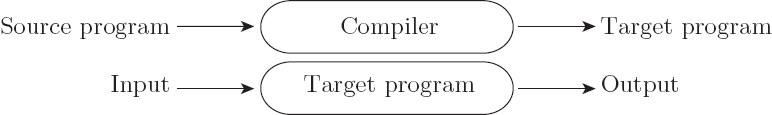 Compilation vs. Interpretation
Pure Interpretation
Interpreter stays around for the execution of the program
Interpreter is the locus of control during execution
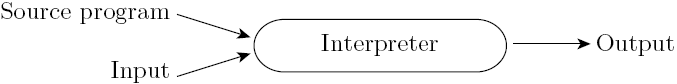 Compilation vs. Interpretation
Interpretation:
Greater flexibility
Better diagnostics (error messages)

Compilation
 Better performance
Compilation vs. Interpretation
Common case is compilation or simple pre-processing, followed by interpretation
Most language implementations include a mixture of both compilation and interpretation
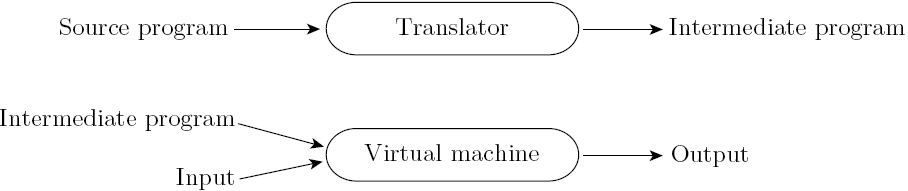 Compilation vs. Interpretation
Note that compilation does NOT have to produce machine language for some sort of hardware 
Compilation is translation from one language into another, with full analysis of the meaning of the input
Compilation entails semantic understanding of what is being processed; pre-processing does not
A pre-processor will often let errors through.  A compiler hides further steps; a pre-processor does not
Compilation vs. Interpretation
Many compiled languages have interpreted pieces, e.g., formats in Fortran or C
Most use “virtual instructions”
set operations in Pascal
string manipulation in Basic
Some compilers produce nothing but virtual instructions, e.g., Pascal P-code, Java byte code, Microsoft COM+
Compilation vs. Interpretation
Implementation strategies:
Preprocessor
Removes comments and white space
Groups characters into tokens (keywords, identifiers, numbers, symbols)
Expands abbreviations in the style of a macro assembler
Identifies higher-level syntactic structures (loops, subroutines)
Compilation vs. Interpretation
Implementation strategies:
Library of Routines and Linking
Compiler uses a linker program to merge the appropriate library of subroutines (e.g., math functions such as sin, cos, log, etc.) into the final program:
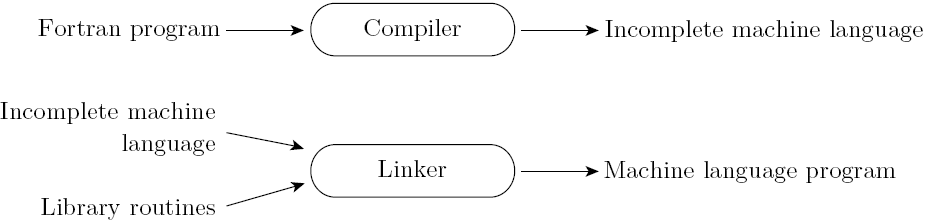 Compilation vs. Interpretation
Implementation strategies:
Post-compilation Assembly
Facilitates debugging (assembly language easier for people to read)
Isolates the compiler from changes in the format of machine language files (only assembler must be changed, is shared by many compilers)
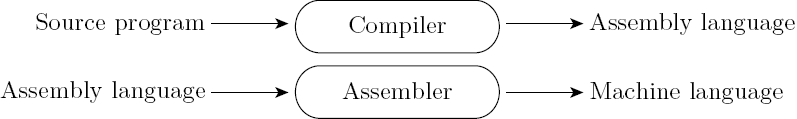 Compilation vs. Interpretation
Implementation strategies:
The C Preprocessor (conditional compilation)
Preprocessor deletes portions of code, which allows several versions of a program to be built from the same source
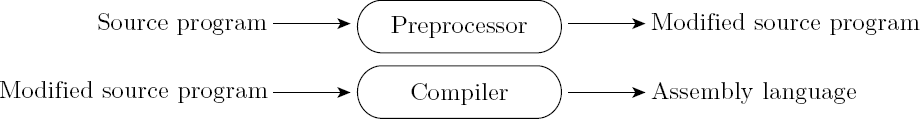 Compilation vs. Interpretation
Implementation strategies:
Source-to-Source Translation (C++)
C++ implementations based on the early AT&T compiler generated an intermediate program in C, instead of an assembly language:
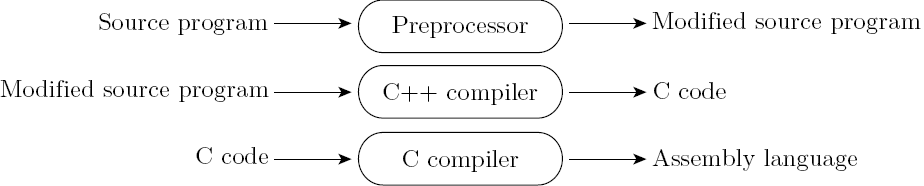 Compilation vs. Interpretation
Implementation strategies:
Bootstrapping
Early Pascal compilers built around a set of tools that included:
A Pascal compiler, written in Pascal, that would generate output in P-code, a simple stack-based language
A Pascal compiler already translated into P-code
A P-code interpreter, written in Pascal
Compiler.p
We have to write this
Compiler.pcode
P-code interpreter translated to C
Interpreter.exe
Interpreter.p
Pascal Interpeter
Interpreter.exe
Compiler.pcode
Program.p
Program.pcode
Interpreter.exe
Output of Program.p
Bootstrap compiler
Modify Compiler.p to compile to native code instead of P-code, then
use the compiler to compile itself
Compiler.p to x86
run via Interpreter
X86 Compiler.exe
Compiler.p
Program.p
Program.exe
Compilation vs. Interpretation
Implementation strategies:
Compilation of Interpreted Languages
The compiler generates code that makes assumptions about decisions that won’t be finalized until runtime. If these assumptions are valid, the code runs very fast. If not, a dynamic check will revert to the interpreter.
Compilation vs. Interpretation
Implementation strategies:
Dynamic and Just-in-Time Compilation
In some cases a programming system may deliberately delay compilation until the last possible moment.
Lisp or Prolog invoke the compiler on the fly, to translate newly created source into machine language, or to optimize the code for a particular input set.
The Java language definition defines a machine-independent intermediate form known as byte code. Byte code is the standard format for distribution of Java programs.
The main C# compiler produces .NET Common Language Runtime (CLR), which is then translated into machine code immediately prior to execution.
Compilation vs. Interpretation
Compilers exist for some interpreted languages, but they aren't pure:
selective compilation of compilable pieces and extra-sophisticated pre-processing of remaining source.  
Interpretation of parts of code, at least, is still necessary for reasons above.
Unconventional compilers
text formatters
silicon compilers
query language processors
Programming Environment Tools
Tools; Integrated in an Integrated Development Environment (IDE)
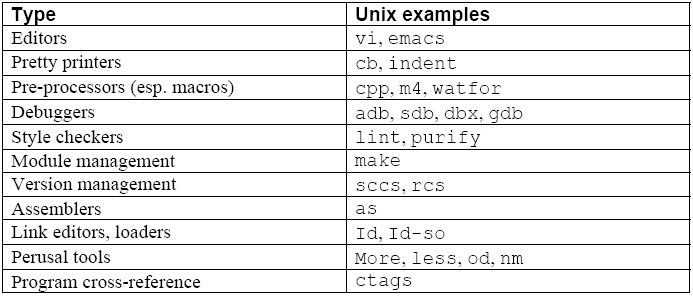 An Overview of Compilation
Phases of Compilation
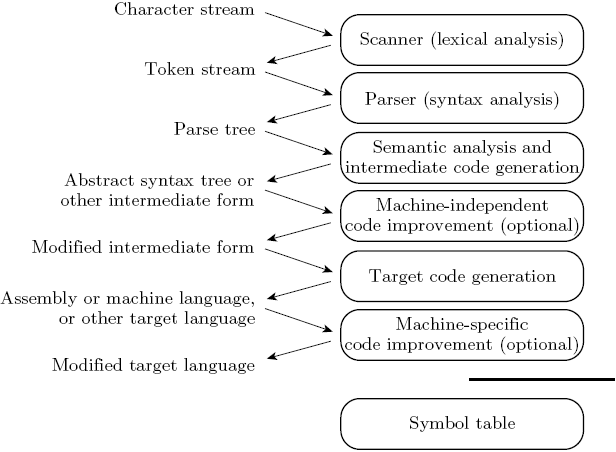 An Overview of Compilation
Scanning:
divides the program into "tokens", which are the smallest meaningful units; this saves time, since character-by-character processing is slow
we can tune the scanner better if its job is simple; it also saves complexity (lots of it) for later stages 
you can design a parser to take characters instead of tokens as input, but it isn't pretty
scanning is recognition of a regular language, e.g., via DFA (deterministic finite automaton)
An Overview of Compilation
Parsing is recognition of a context-free language, e.g., via Pushdown Automaton (PDA)
Parsing discovers the "context free" structure of the program 
Informally, it finds the structure you can describe with syntax diagrams (the "circles and arrows" in a Pascal manual)
Pascal “Railroad” diagram
An Overview of Compilation
Semantic analysis is the discovery of meaning in the program
The compiler actually does what is called STATIC semantic analysis. That's the meaning that can be figured out at compile time
Some things (e.g., array subscript out of bounds) can't be figured out until run time.  Things like that are part of the program's DYNAMIC semantics
An Overview of Compilation
Intermediate form (IF) done after semantic analysis (if the program passes all checks)
IFs are often chosen for machine independence, ease of optimization, or compactness (these are somewhat contradictory)
They often resemble machine code for some imaginary idealized machine; e.g. a stack machine, or a machine with arbitrarily many registers  
Many compilers actually move the code through more than one IF
An Overview of Compilation
Optimization takes an intermediate-code program and produces another one that does the same thing faster, or in less space 
The term is a misnomer; we just improve code  
The optimization phase is optional
Code generation phase produces assembly language or (sometime) relocatable machine language
An Overview of Compilation
Certain machine-specific optimizations (use of special instructions or addressing modes, etc.) may be performed during or after target code generation 
Symbol table: all phases rely on a symbol table that keeps track of all the identifiers in the program and what the compiler knows about them
This symbol table may be retained (in some form) for use by a debugger, even after compilation has completed
An Overview of Compilation
Lexical and Syntax Analysis
GCD Program (Pascal)
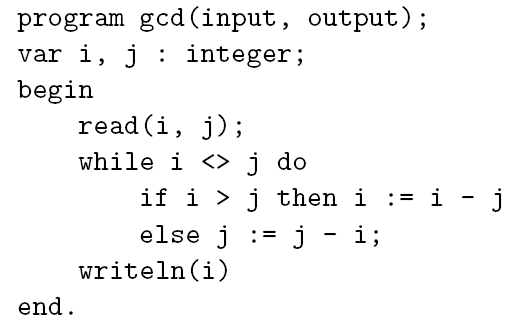 An Overview of Compilation
Lexical and Syntax Analysis
GCD Program Tokens
Scanning (lexical analysis) and parsing recognize the structure of the program, groups characters into tokens, the smallest meaningful units of the program
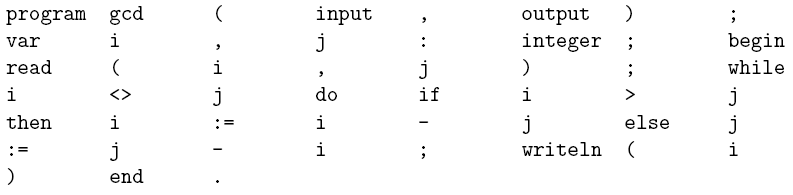 An Overview of Compilation
Lexical and Syntax Analysis
Context-Free Grammar and Parsing
Parsing organizes tokens into a parse tree that represents higher-level constructs in terms of their constituents
Potentially recursive rules known as context-free grammar define the ways in which these constituents combine
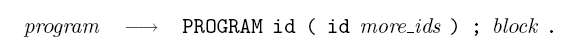 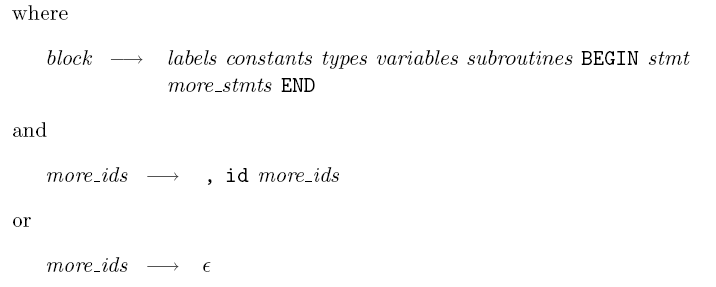 An Overview of Compilation
Context-Free Grammar and Parsing
Example (Pascal program)
An Overview of Compilation
Context-Free Grammar and Parsing
GCD Program Concrete Parse Tree
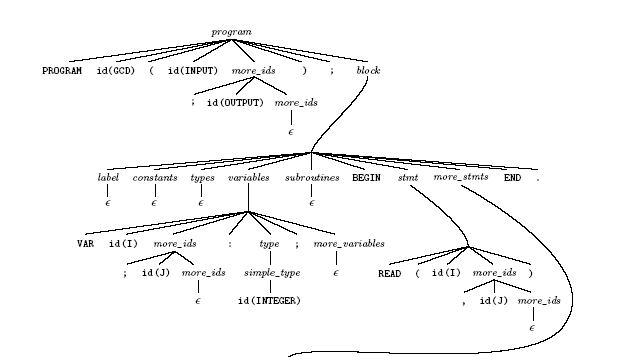 Next slide
An Overview of Compilation
Context-Free Grammar and Parsing
GCD Program Parse Tree (continued)
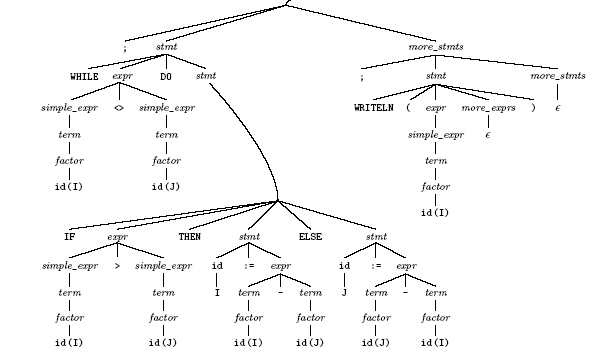 An Overview of Compilation
Syntax Tree
GCD Program Abstract Parse Tree
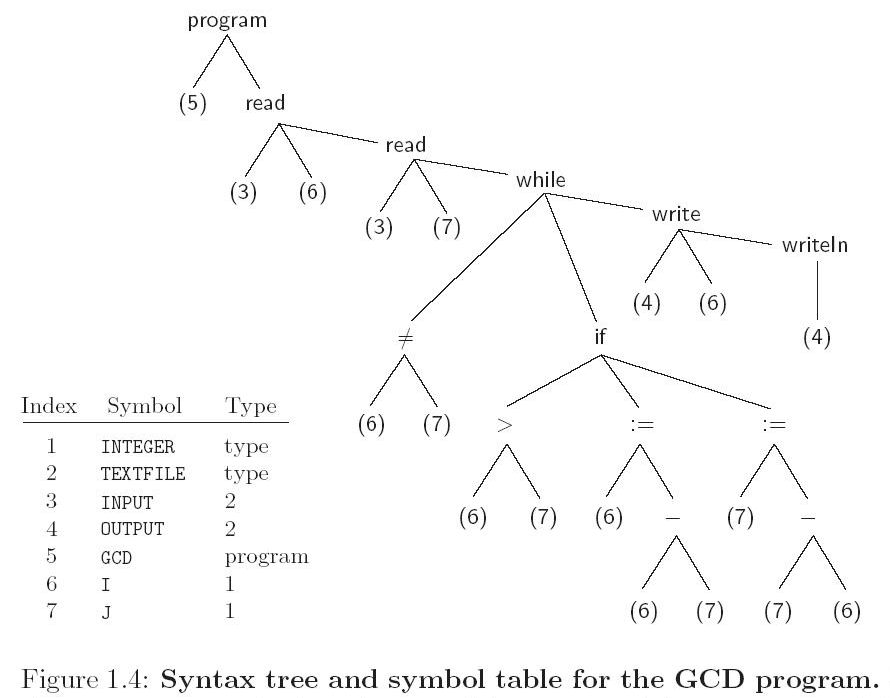 Code Generation
Naïve MIPS assembly code fragment
addiu	sp, sp, -32		# Reserve room for local vars
sw	ra, 20(sp)		# save return address
jal	getint			# read
nop
sw	v0, 28(sp)		# store i
jal 	getint			# read
nop
sw	v0, 24(sp)		# store j
lw	t6, 28(sp)		# load i to t6
lw	t7, 24(sp)		# load j to t7
nop
beq	t6, t7, D			# branch if I = J
nop
A: lw	t8, 28(sp)		# load I
...